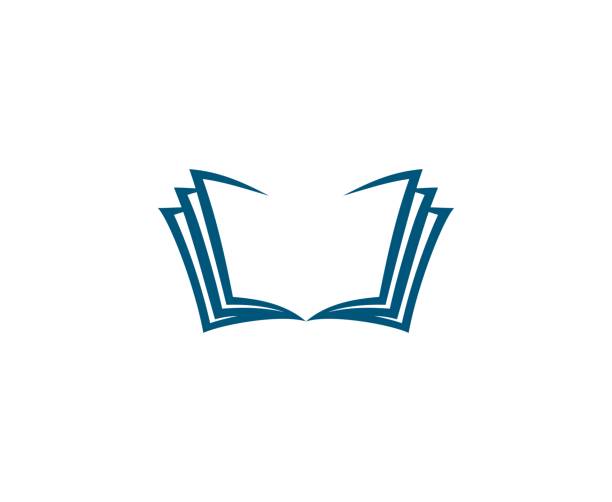 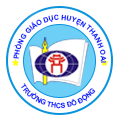 ỦY BAN NHÂN DÂN HUYỆN THANH OAI
TRƯỜNG TRUNG HỌC CƠ SỞ ĐỖ ĐỘNG
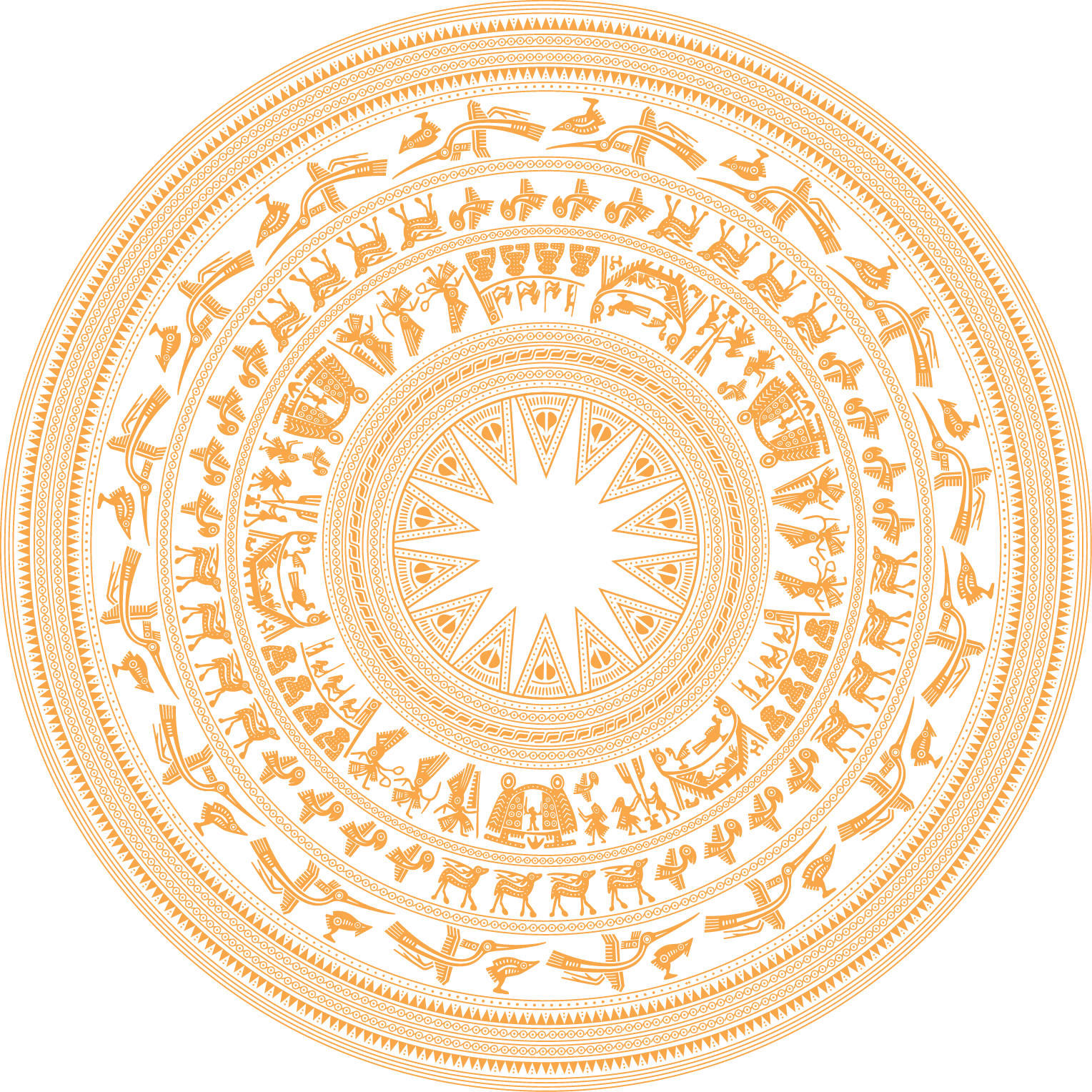 VINH DANH HỌC SINH ĐẠT THÀNH TÍCH CAO
TRONG KỲ THI VÀO LỚP 10 THPT
NĂM HỌC 2022 - 2023
Thủ khoa
Em:  DƯƠNG PHƯƠNG VY– Lớp: 9A
T ổng điểm:44

NGỮ VĂN:   8      TOÁN:  9.25          TIẾNG ANH:  9.5
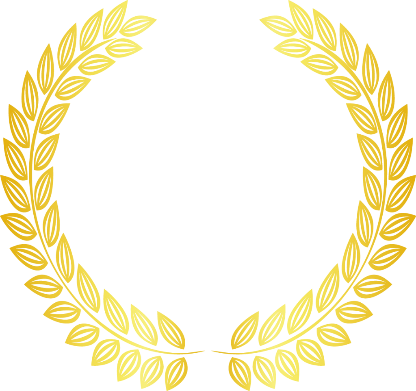 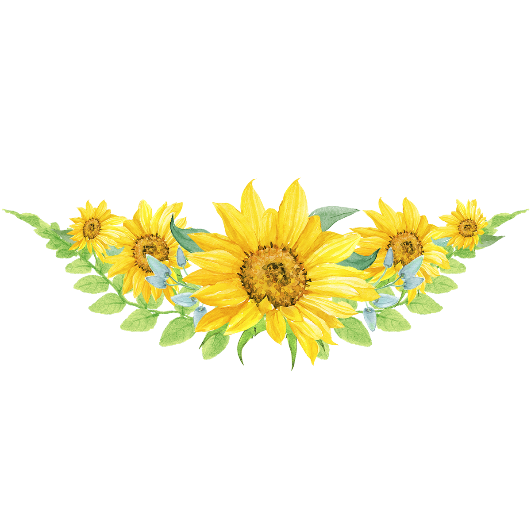 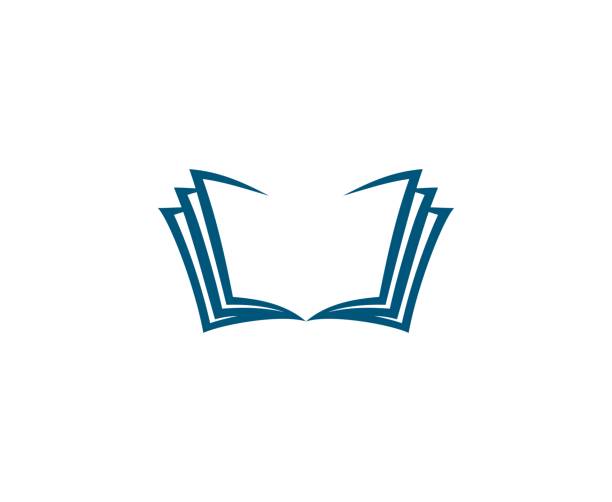 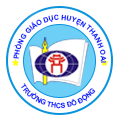 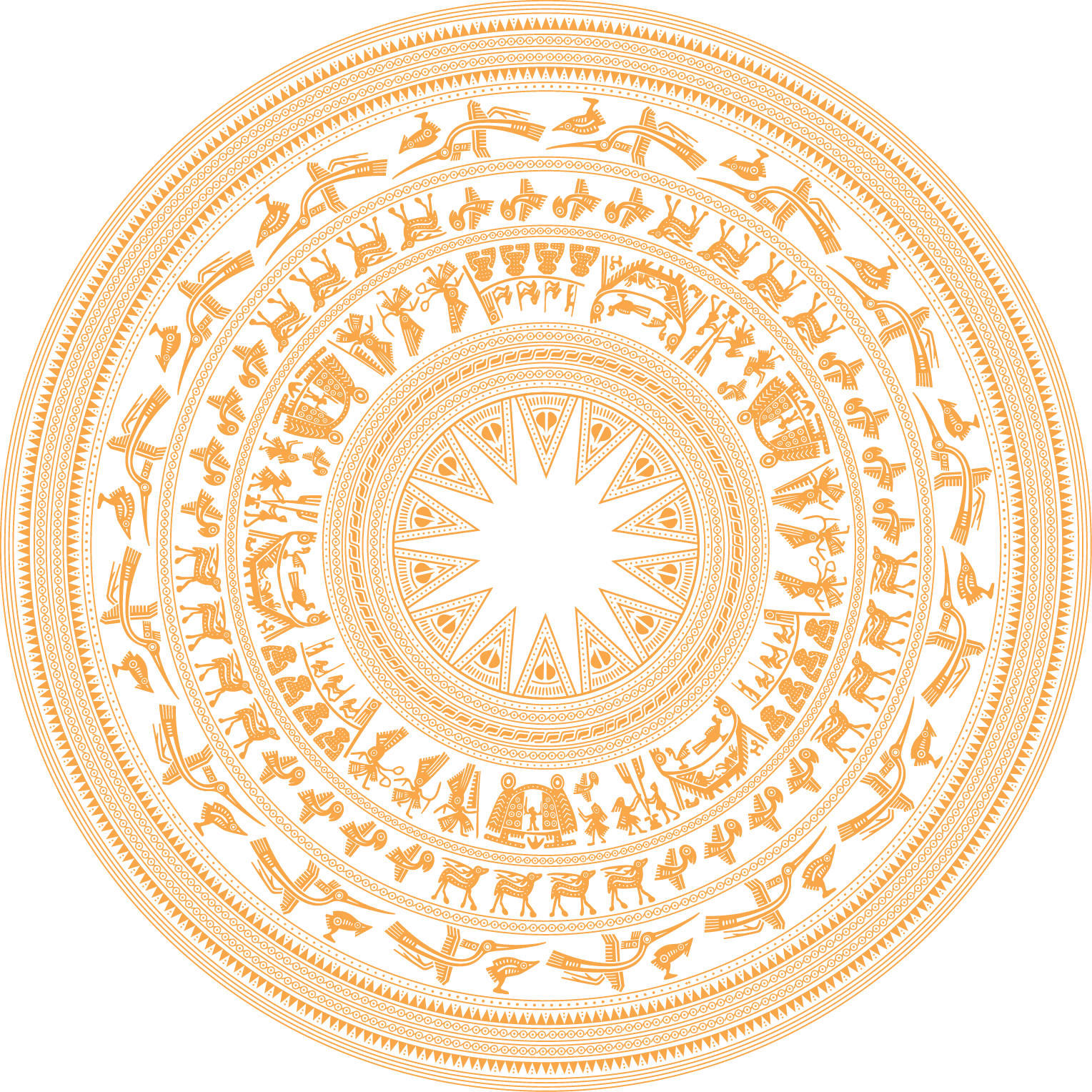 ỦY BAN NHÂN DÂN HUYỆN THANH OAI
TRƯỜNG TRUNG HỌC CƠ SỞ ĐỖ ĐỘNG
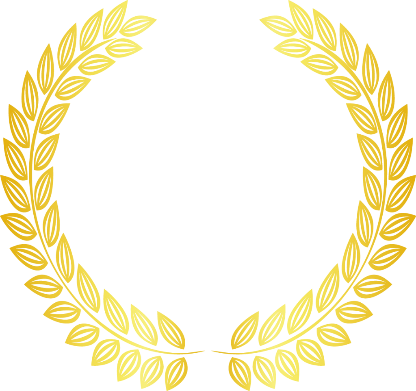 VINH DANH HỌC SINH ĐẠT THÀNH TÍCH CAO
TRONG KỲ THI VÀO LỚP 10 THPT
NĂM HỌC 2022 - 2023
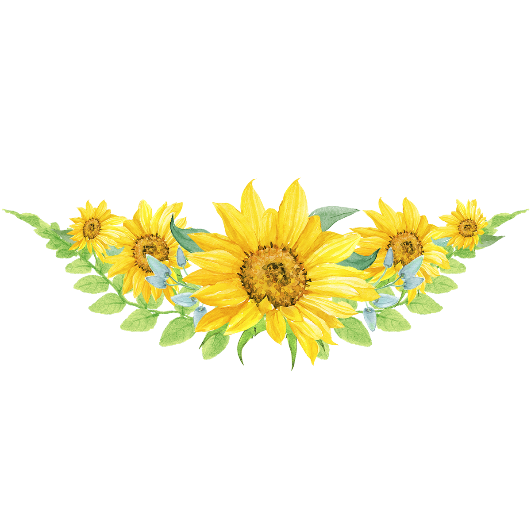 A khoa
Em: NGUYỄN ĐẠT LINH Lớp: 9A

T ổng điểm:43.75
NGỮ VĂN:   8.5 	        TOÁN:  8.5        TIẾNG ANH:  9,75
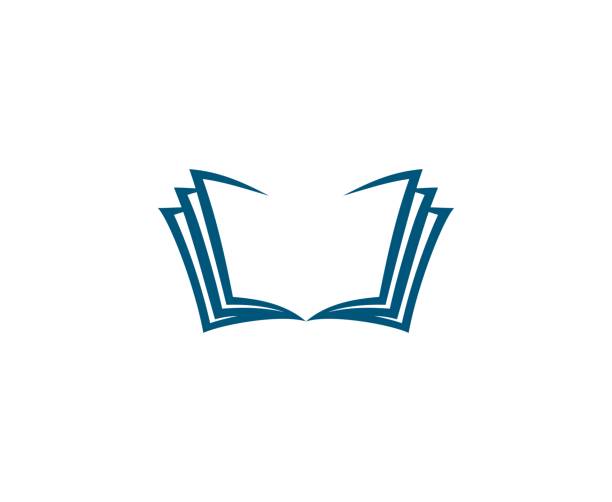 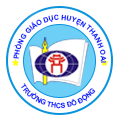 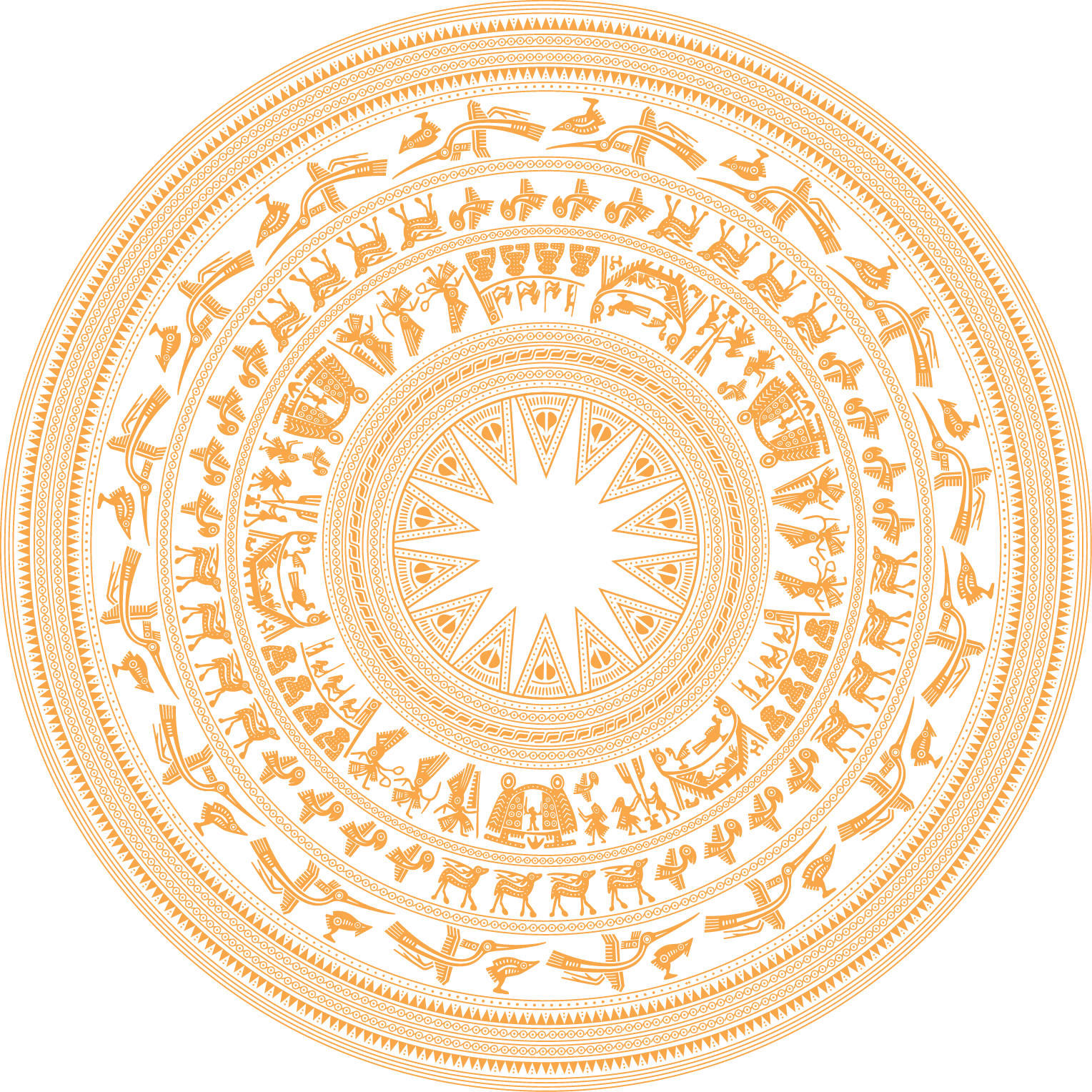 ỦY BAN NHÂN DÂN HUYỆN THANH OAI
TRƯỜNG TRUNG HỌC CƠ SỞ ĐỖ ĐỘNG
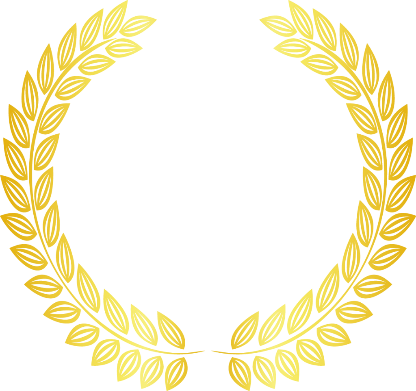 VINH DANH HỌC SINH ĐẠT THÀNH TÍCH CAO
TRONG KỲ THI VÀO LỚP 10 THPT
NĂM HỌC 2022 - 2023
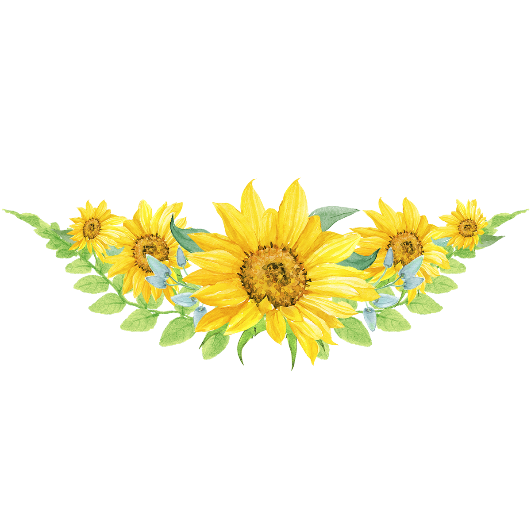 Em: Lê thu hiền Lớp: 9b

T ổng điểm:42,75
NGỮ VĂN:   7.75	        TOÁN:  9        TIẾNG ANH:  9.25
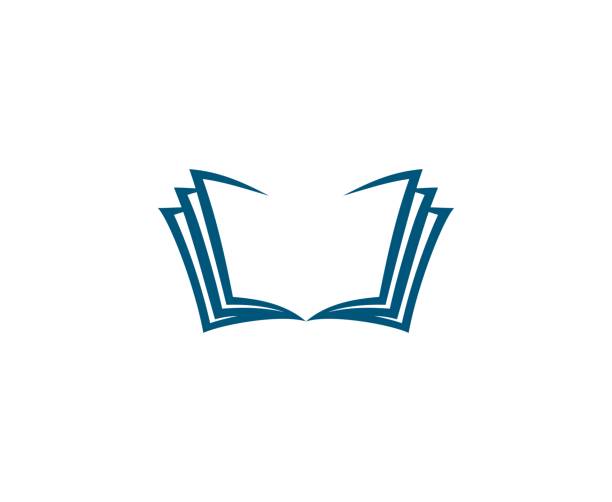 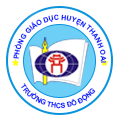 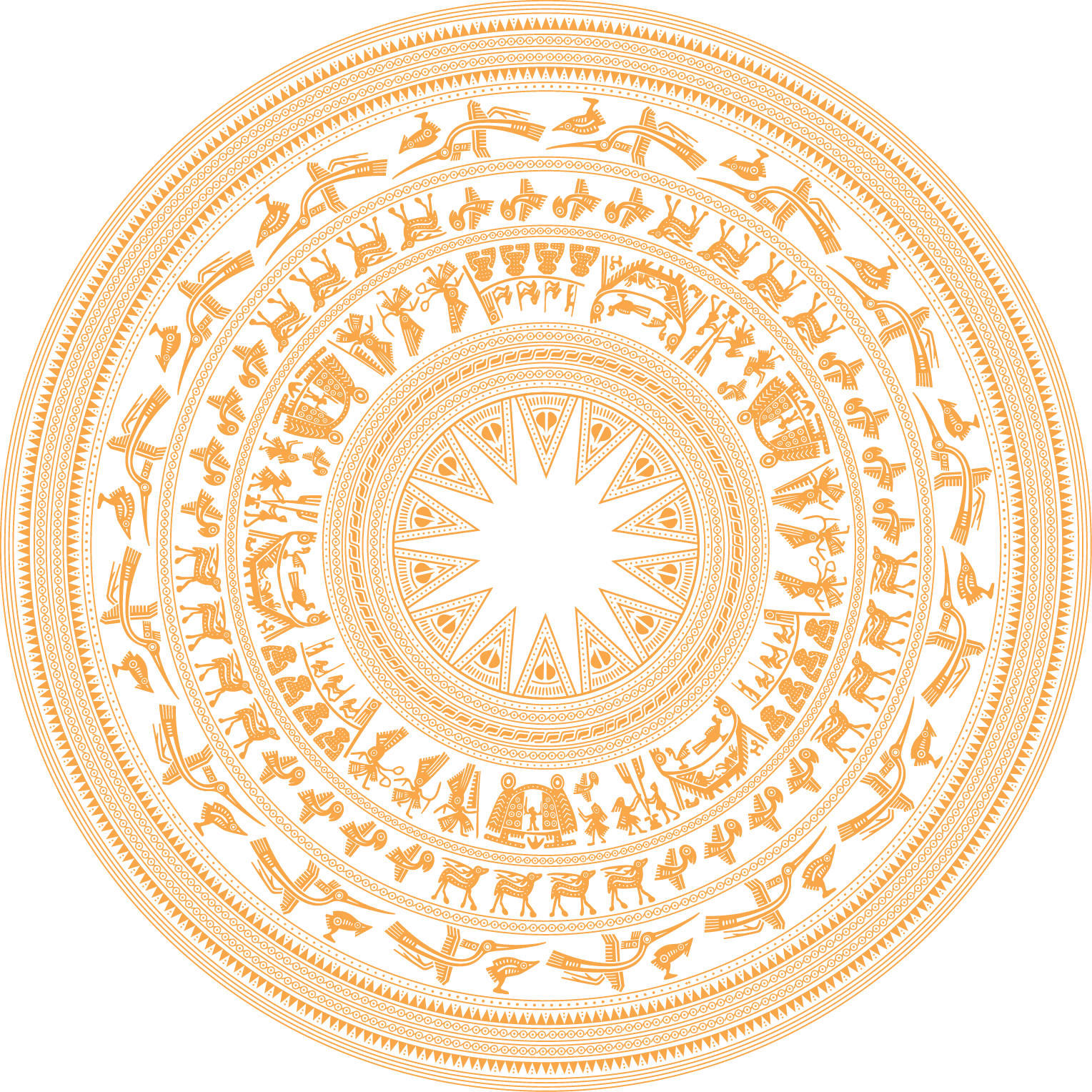 ỦY BAN NHÂN DÂN HUYỆN THANH OAI
TRƯỜNG TRUNG HỌC CƠ SỞ ĐỖ ĐỘNG
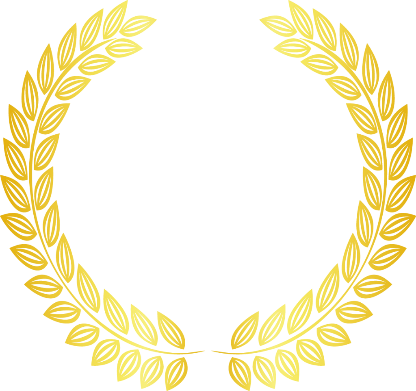 VINH DANH HỌC SINH ĐẠT THÀNH TÍCH CAO
TRONG KỲ THI VÀO LỚP 10 THPT
NĂM HỌC 2022 - 2023
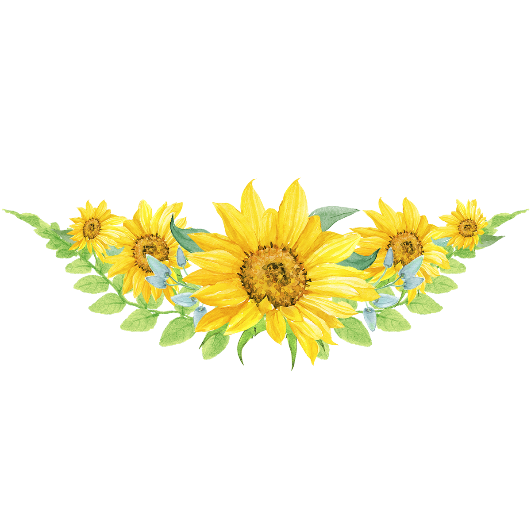 Em:  NGUYỄN THÙY LINH – Lớp: 9A

T ổng điểm:42

NGỮ VĂN:   7.5 	        TOÁN:  9          TIẾNG ANH:  9
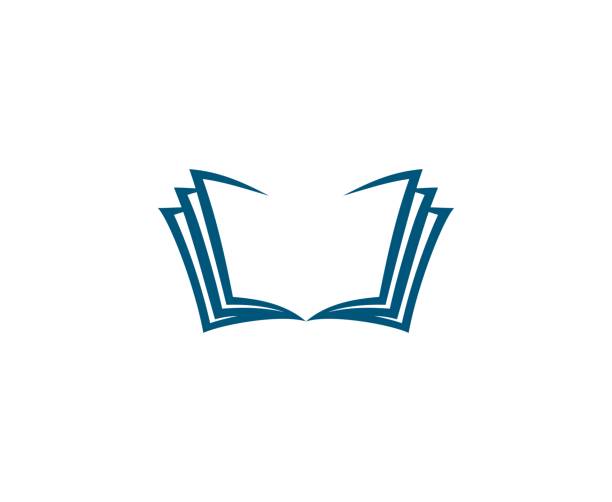 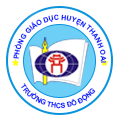 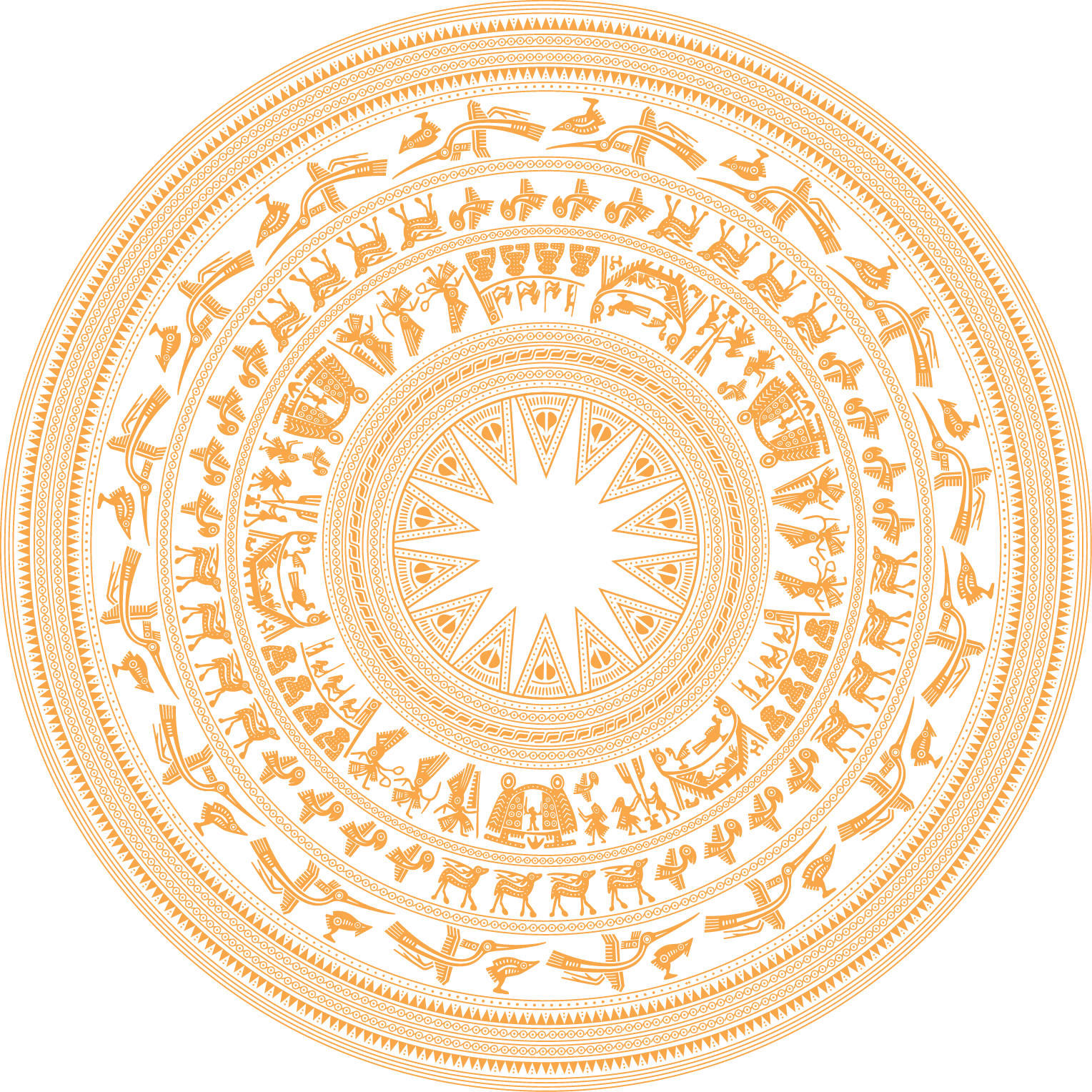 ỦY BAN NHÂN DÂN HUYỆN THANH OAI
TRƯỜNG TRUNG HỌC CƠ SỞ ĐỖ ĐỘNG
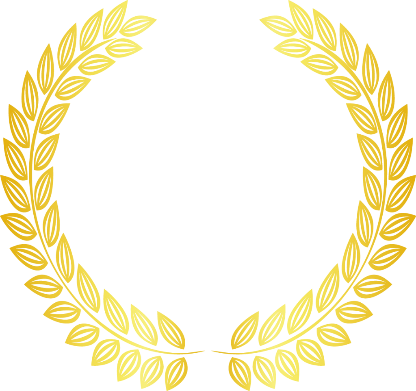 VINH DANH HỌC SINH ĐẠT THÀNH TÍCH CAO
TRONG KỲ THI VÀO LỚP 10 THPT
NĂM HỌC 2022 - 2023
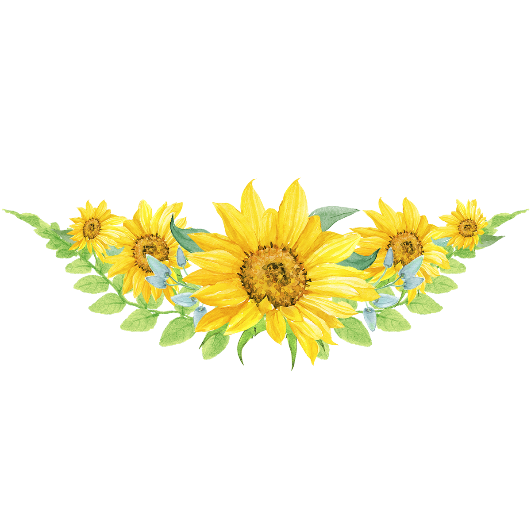 Em:  NGUYỄN QUỲNH HƯƠNG – Lớp: 9A

T ổng điểm:42

NGỮ VĂN:   8	        TOÁN:  8.25          TIẾNG ANH:  9.5
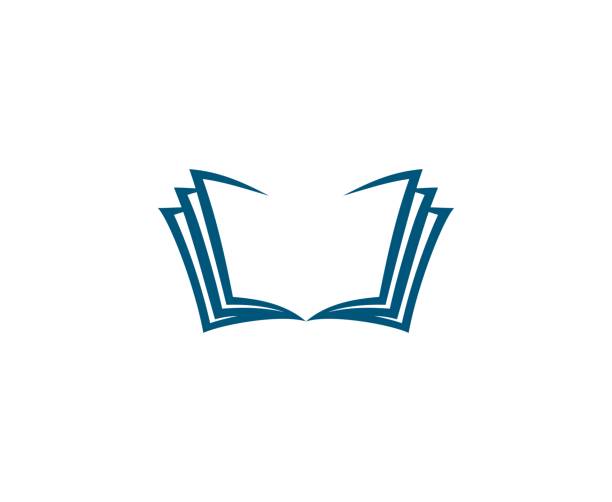 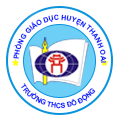 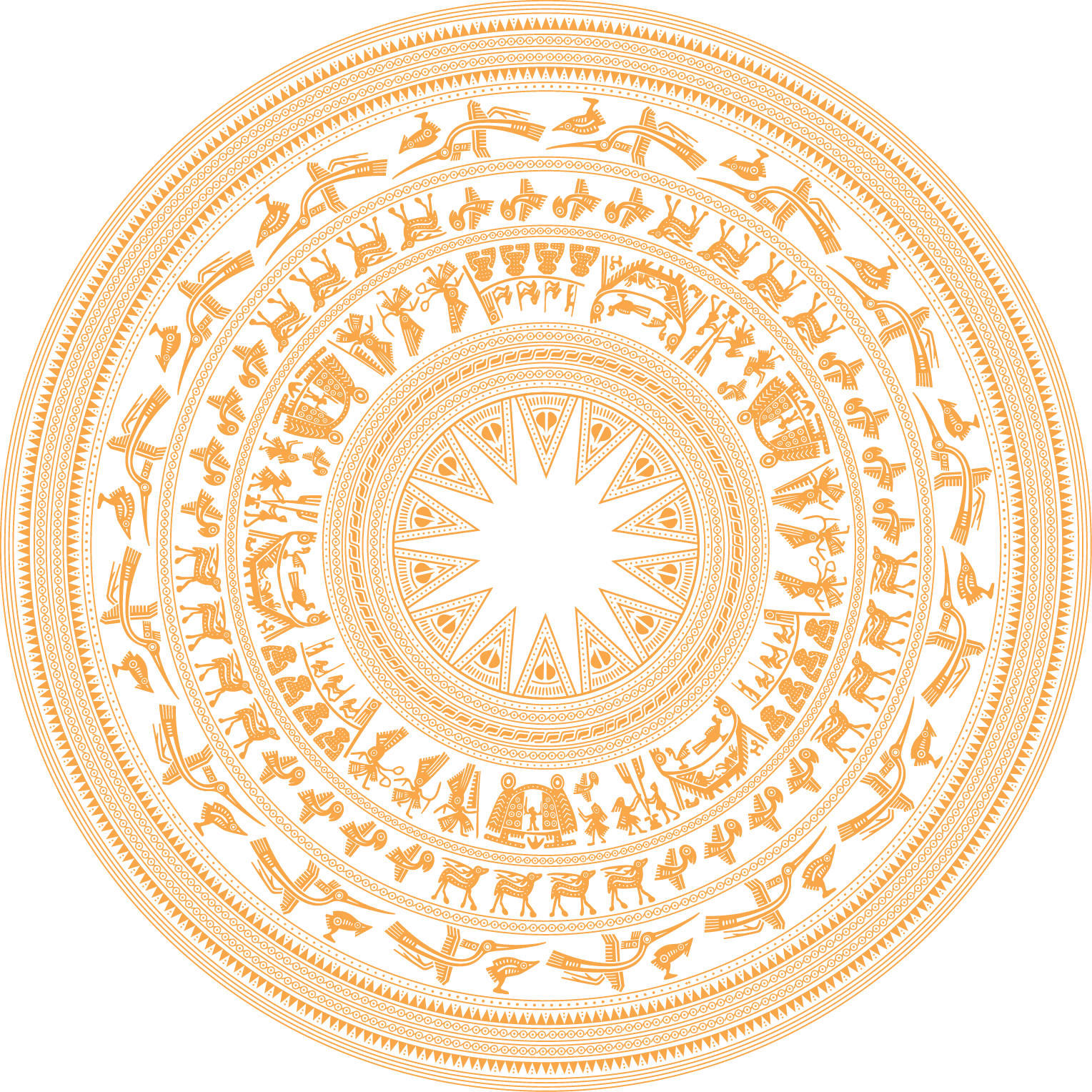 ỦY BAN NHÂN DÂN HUYỆN THANH OAI
TRƯỜNG TRUNG HỌC CƠ SỞ ĐỖ ĐỘNG
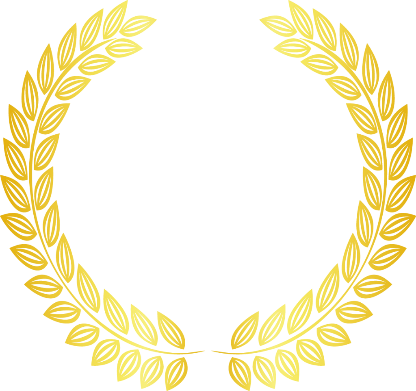 VINH DANH HỌC SINH ĐẠT THÀNH TÍCH CAO
TRONG KỲ THI VÀO LỚP 10 THPT
NĂM HỌC 2022 - 2023
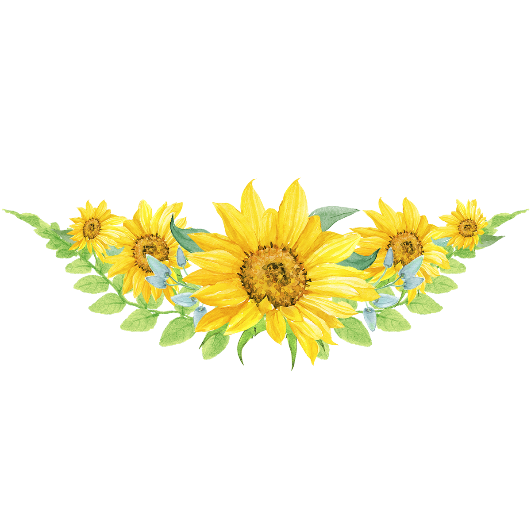 Em:  NGUYỄN TUẤN ANH – Lớp: 9A

T ổng điểm:41.5

NGỮ VĂN:   8	        TOÁN:  8.5          TIẾNG ANH:  8,5
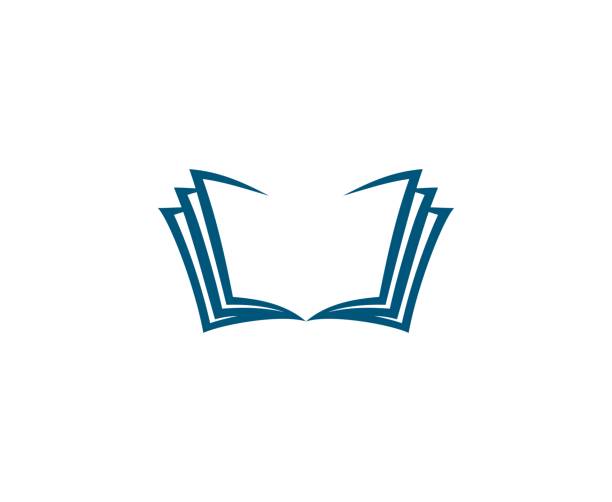 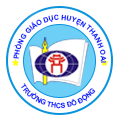 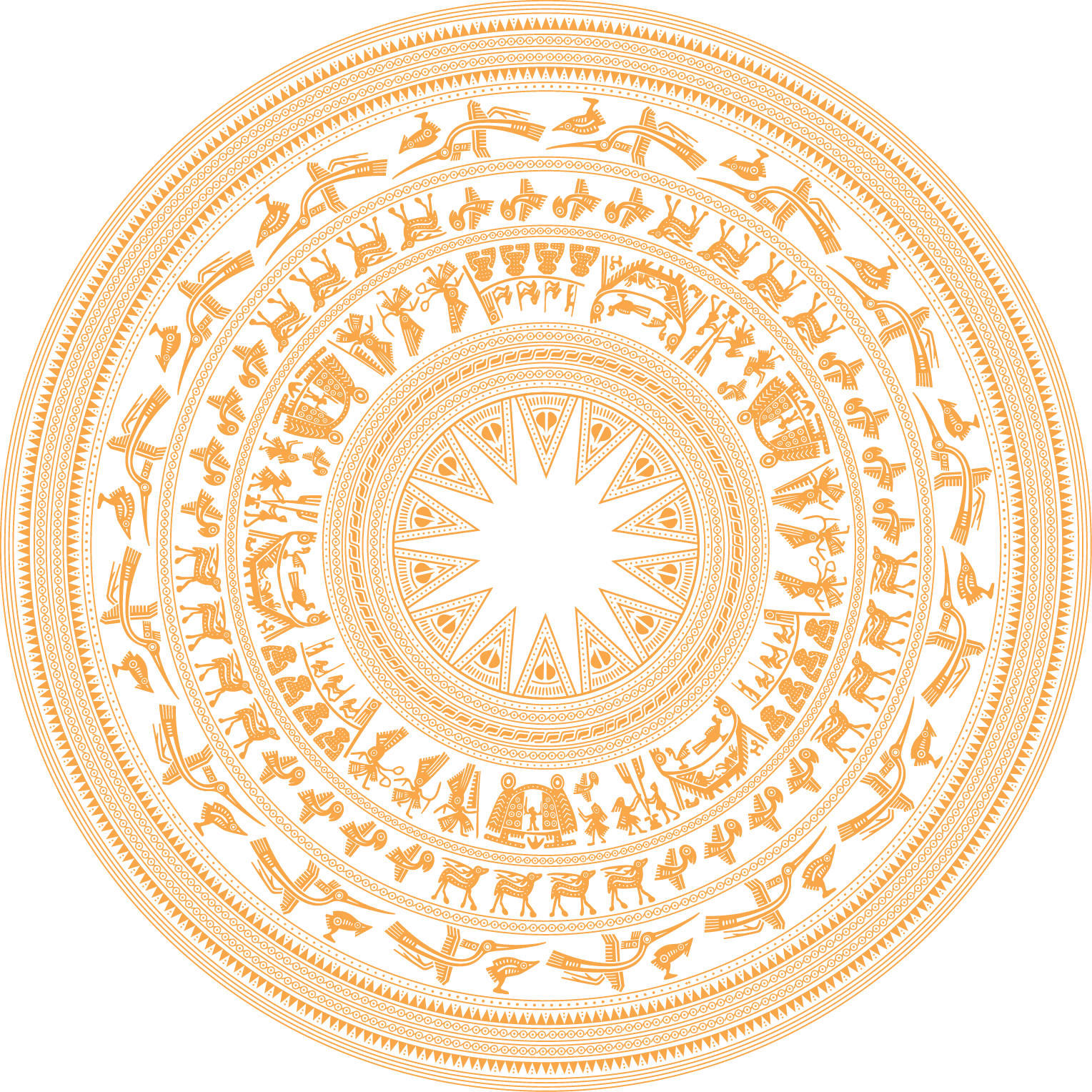 ỦY BAN NHÂN DÂN HUYỆN THANH OAI
TRƯỜNG TRUNG HỌC CƠ SỞ ĐỖ ĐỘNG
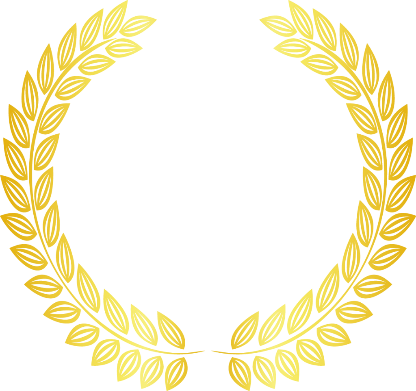 VINH DANH HỌC SINH ĐẠT THÀNH TÍCH CAO
TRONG KỲ THI VÀO LỚP 10 THPT
NĂM HỌC 2022 - 2023
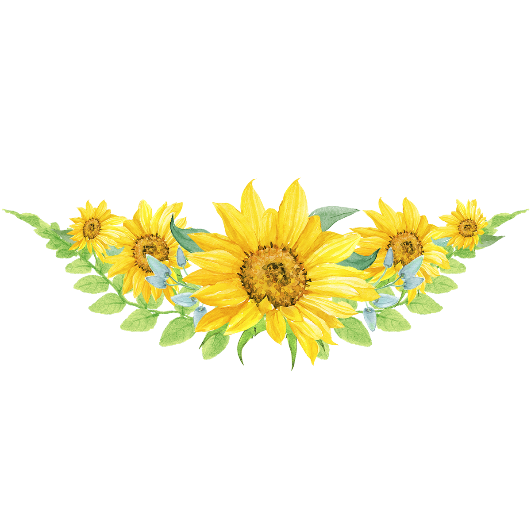 Em:  NGUYỄN THỊ PHƯƠNG THẢO – Lớp: 9B

T ổng điểm:41

NGỮ VĂN:   8,5 	        TOÁN:  9          TIẾNG ANH:  6
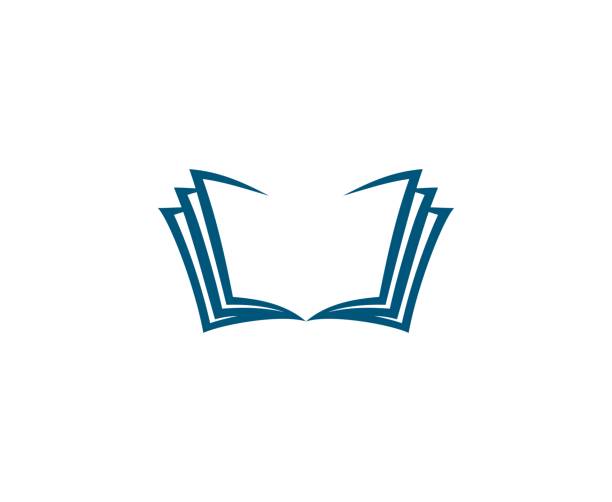 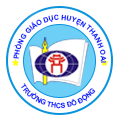 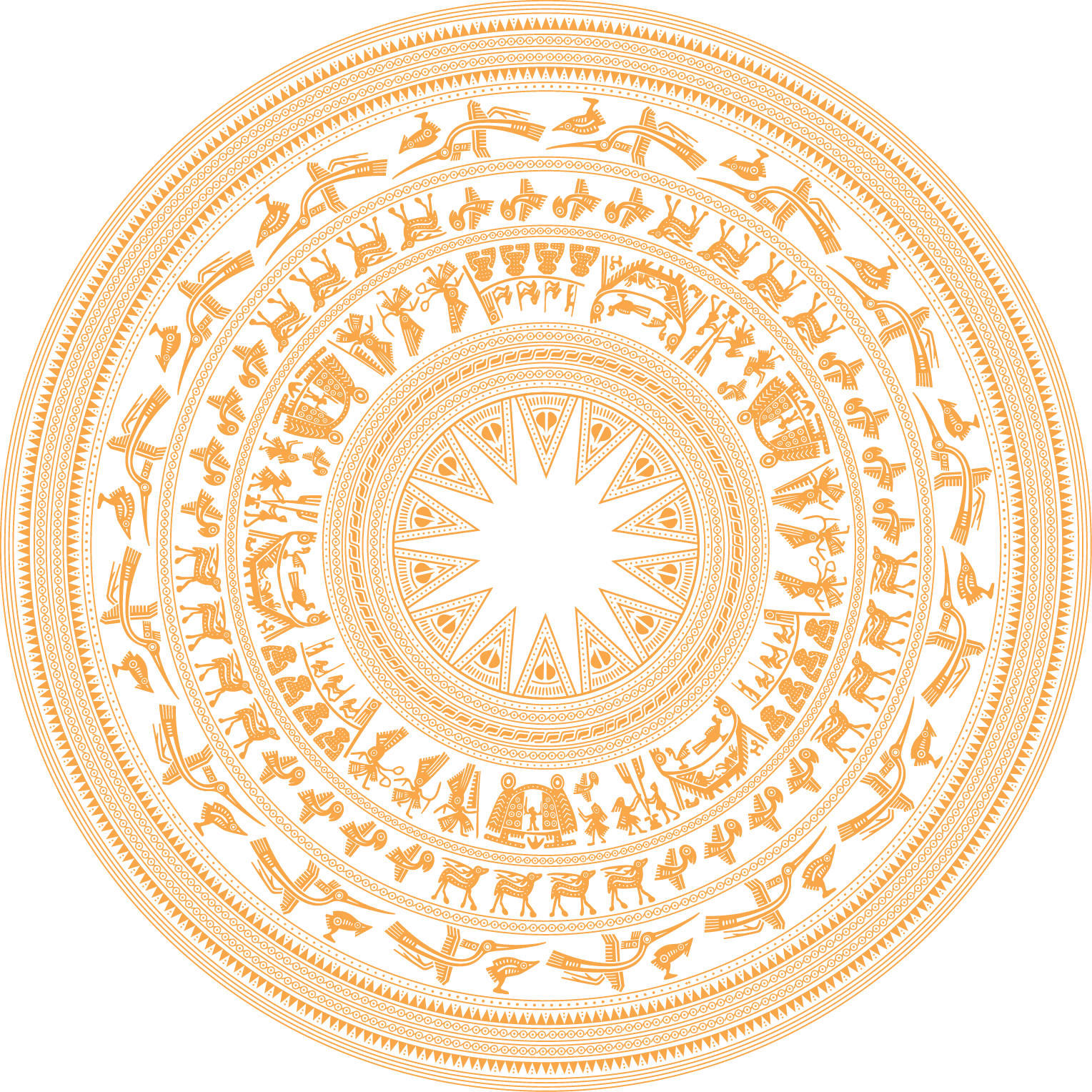 ỦY BAN NHÂN DÂN HUYỆN THANH OAI
TRƯỜNG TRUNG HỌC CƠ SỞ ĐỖ ĐỘNG
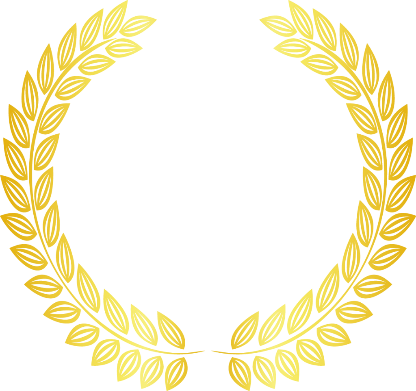 VINH DANH HỌC SINH ĐẠT THÀNH TÍCH CAO
TRONG KỲ THI VÀO LỚP 10 THPT
NĂM HỌC 2022 - 2023
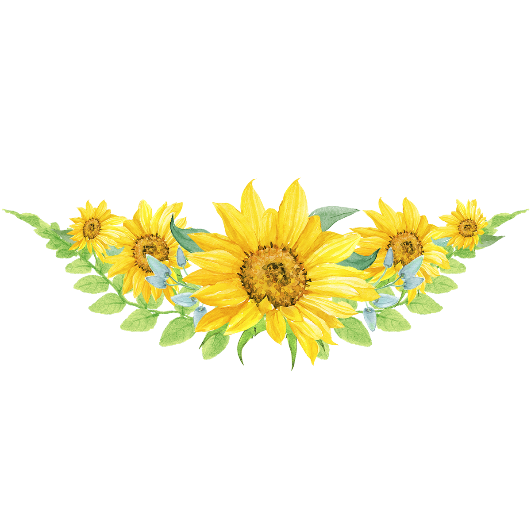 Em:  NGUYỄN XUÂN MAI – Lớp: 9B

T ổng điểm:40.5

NGỮ VĂN:   7,5 	       TOÁN:  8          TIẾNG ANH:  9.75
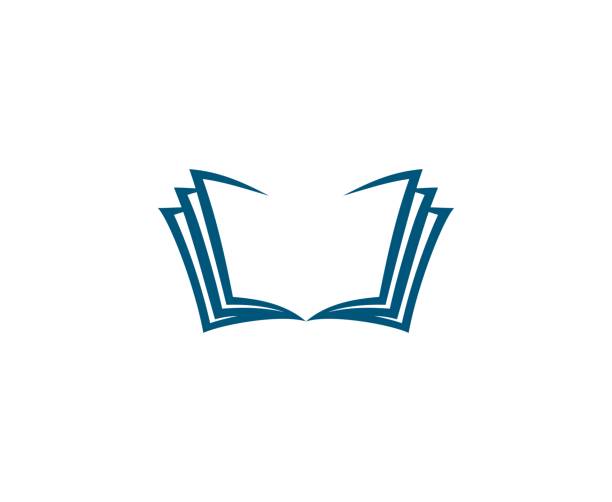 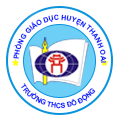 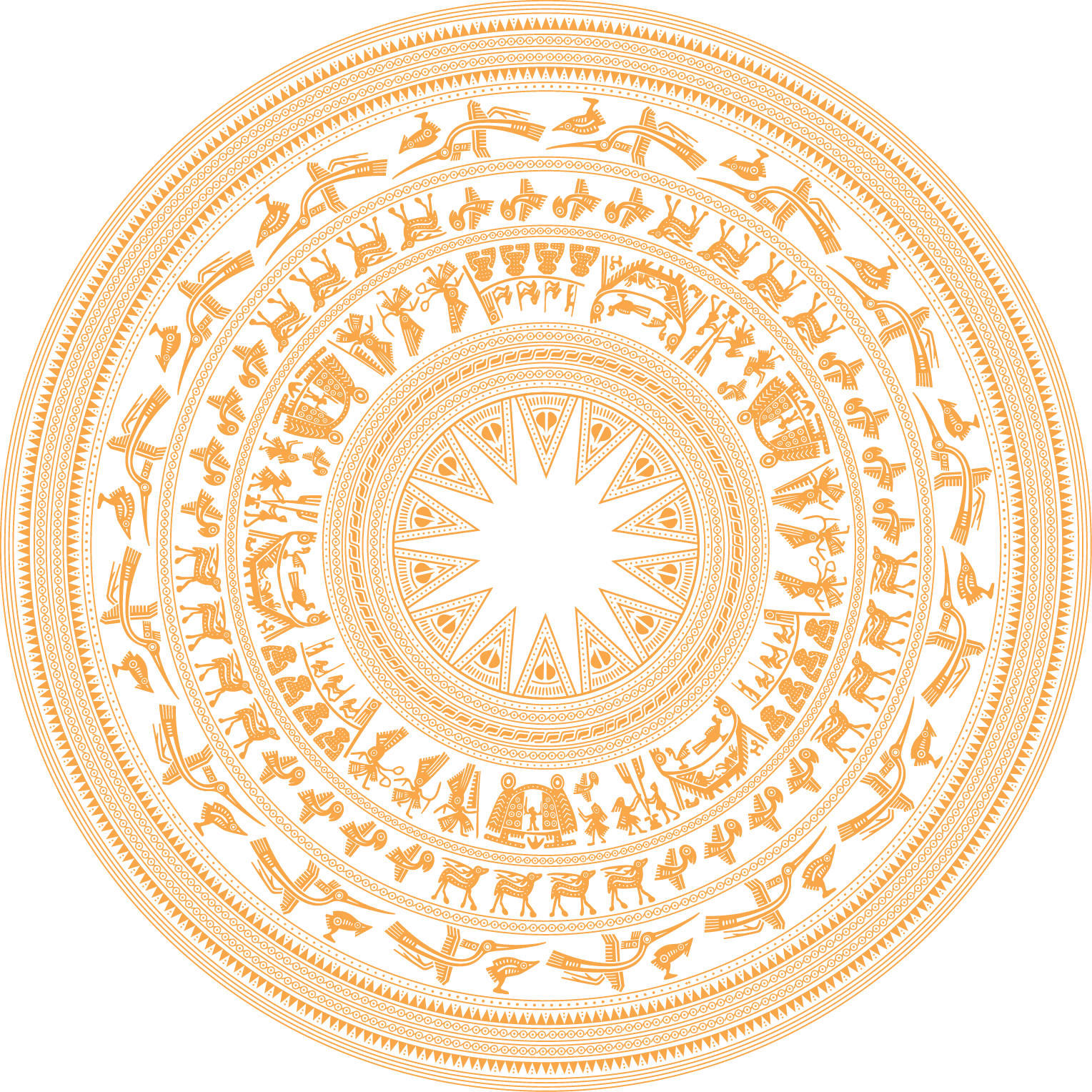 ỦY BAN NHÂN DÂN HUYỆN THANH OAI
TRƯỜNG TRUNG HỌC CƠ SỞ ĐỖ ĐỘNG
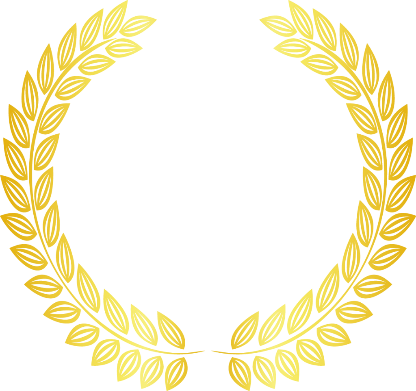 VINH DANH HỌC SINH ĐẠT THÀNH TÍCH CAO
TRONG KỲ THI VÀO LỚP 10 THPT
NĂM HỌC 2022 - 2023
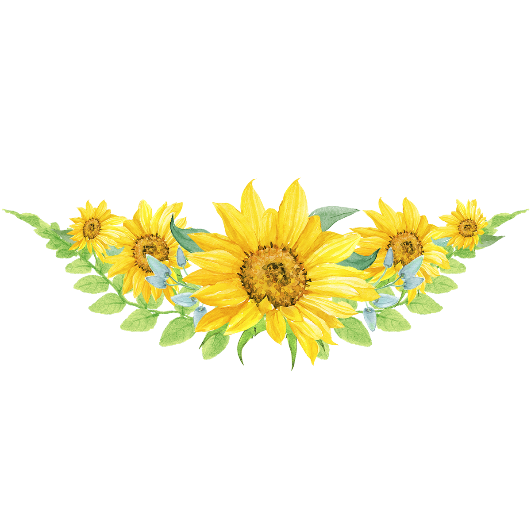 Em:  NGUYỄN THU GIANG– Lớp: 9B

T ổng điểm:40,5

NGỮ VĂN:   7.5 	       TOÁN:  8.5          TIẾNG ANH:  8,5